Orogenesis: Folding, Faulting, and Volcanism
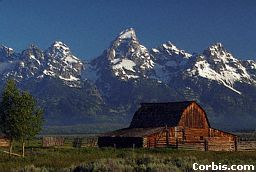 Folding
response to compression or shear
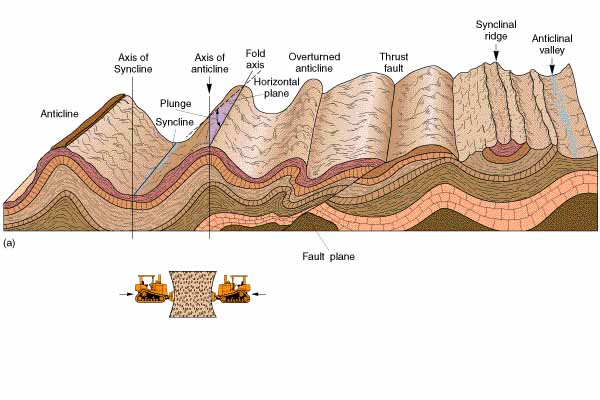 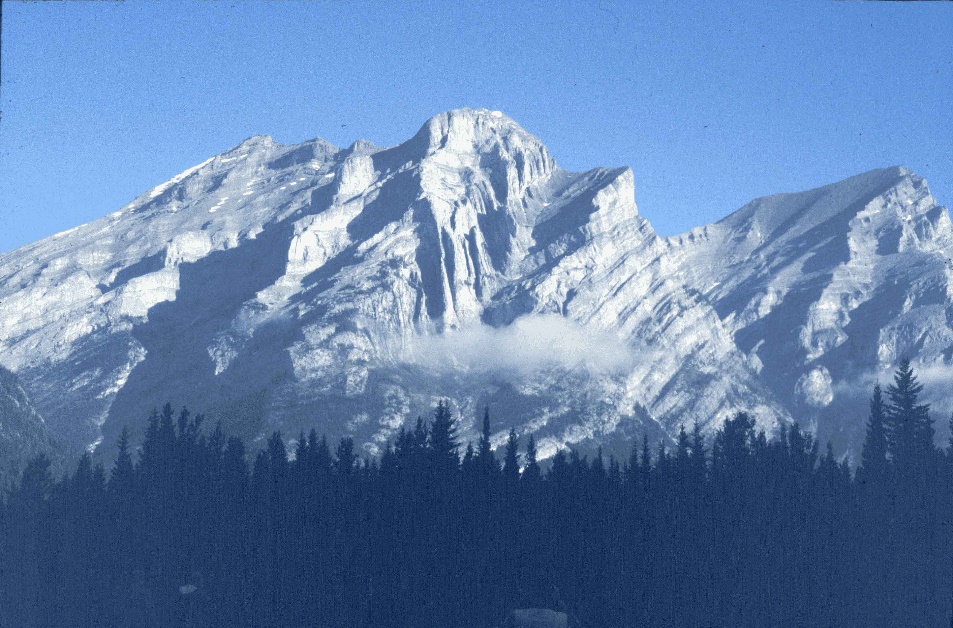 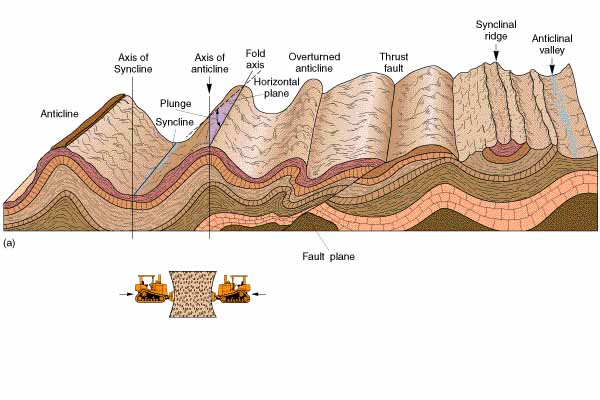 Faulting
Definition: fractures where some type of displacement (movement) has occurred.


Three types
normal
reverse/thrust
transform                                                            (strike-slip)
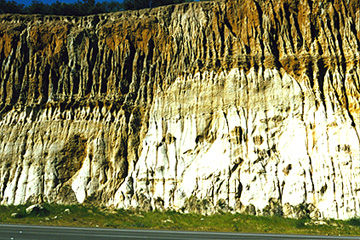 Carmel Valley Fault, CA
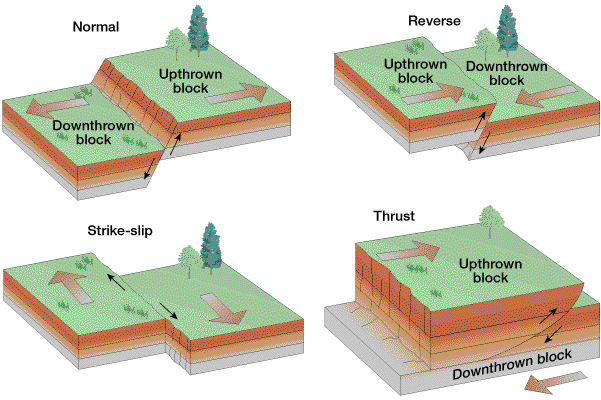 Landforms - Normal Faulting
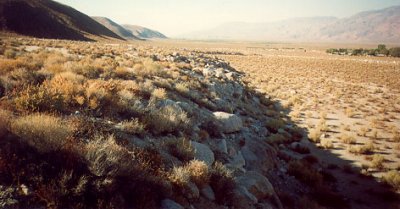 Fault escarpment
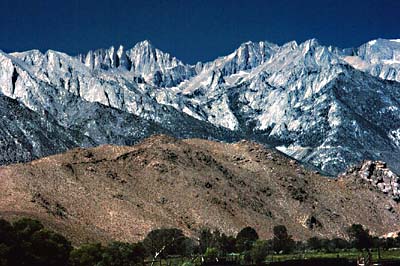 Owens Valley, CA
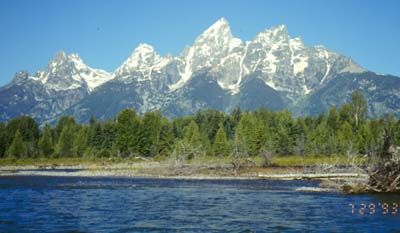 Sierra Nevada, CA
Grand Tetons, WY
Normal Faulting
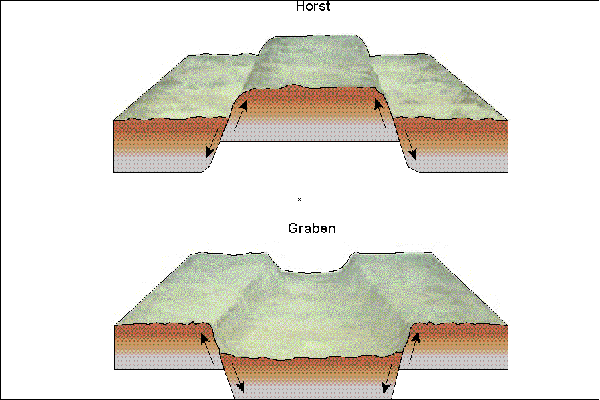 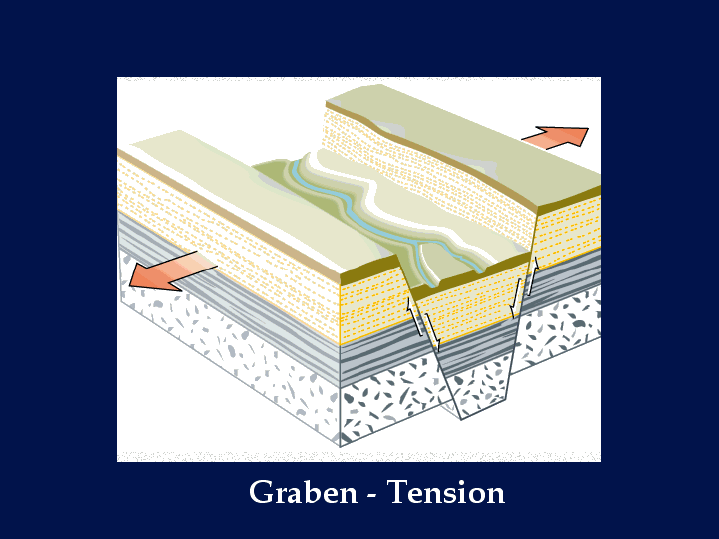 Horst and graben (“hill” and “grave”)
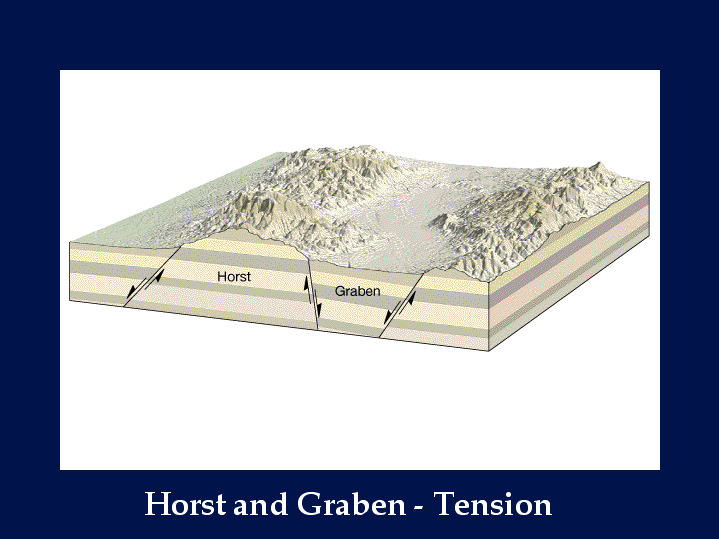 Death Valley/ Panamint Ranges
Transform (strike-slip) faults
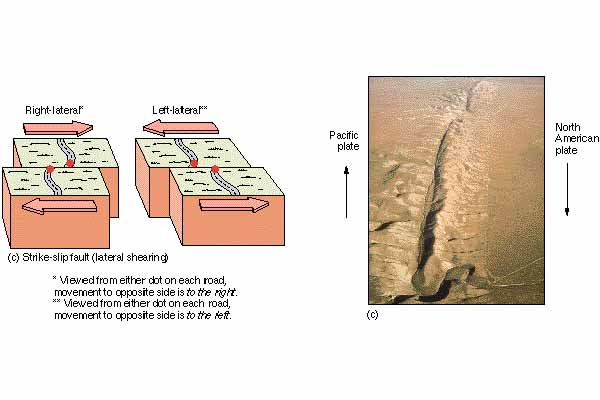 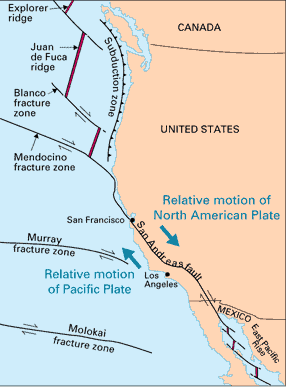 San Andreas fault System 
How long is it?  About 600 miles (1000 km)
Relative motion of the Pacific                                   Plate? @ 2 inches (5 cm) northwest per year. (We’ll be off the coast of San Francisco in 12 million years!)
Transform Plate Boundary
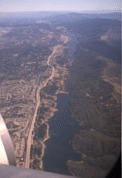 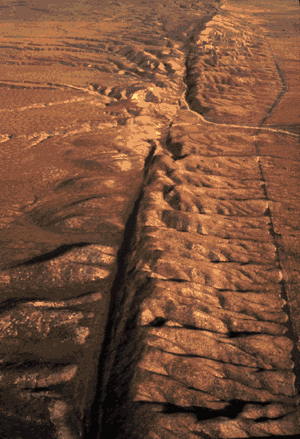 Features:
shallow, linear rift valleys
Carrizo Plain, central CA
San Andreas Lake                        (Crystal Springs Reservoir)
      - looking south along fault
- San Francisco water supply
      - geology  vegetation
Transform Plate Boundary
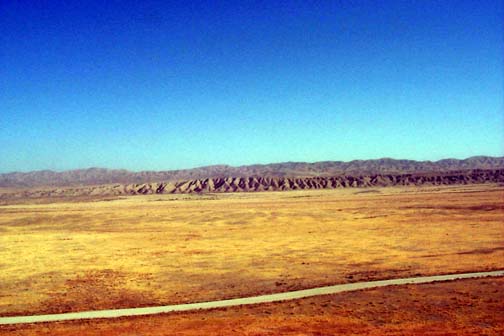 Temblor Range
Dragon’s Back
Activity: 
shallow to moderate earthquakes 
little to no volcanism
Carrizo Plain, CA (view to the east)
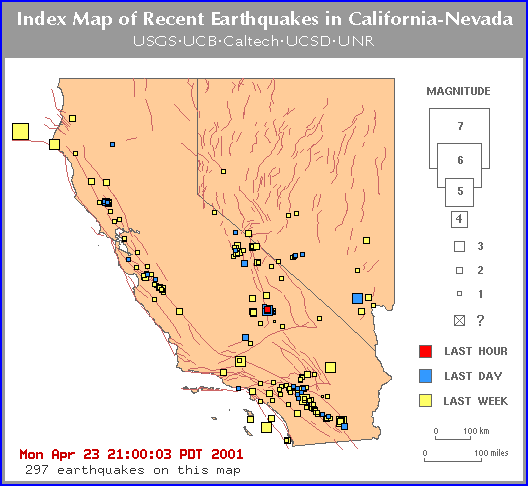 The Geography of Earthquakes
Globally: primarily at plate boundaries
Intraplate earthquakes do occur!
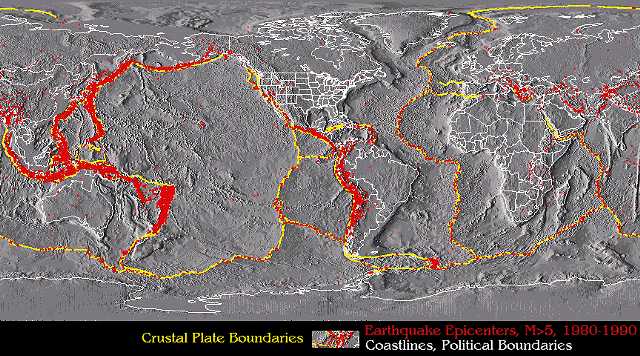 The Geography of Earthquakes
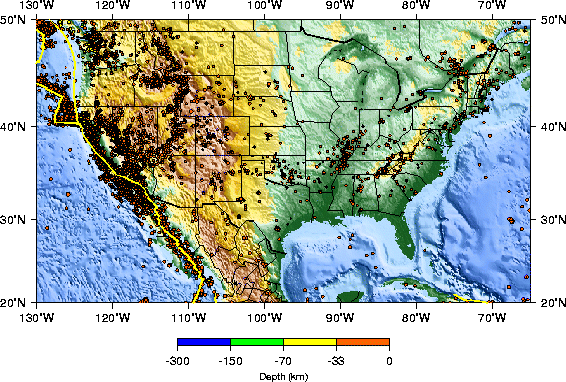 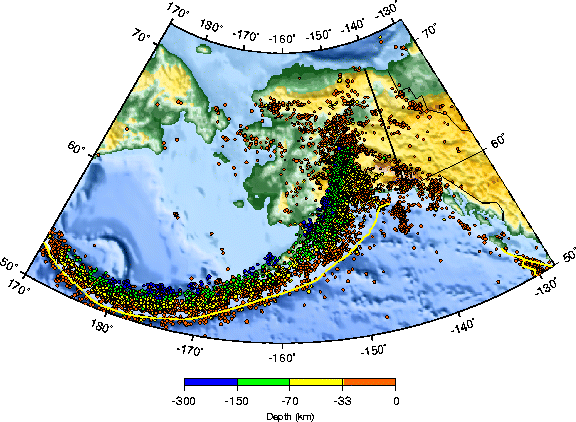 USA: 1977-1997 earthquake events
USA: every state except ND, FL
Earthquakes
Earthquakes are the shaking or vibration of the ground as a result of rocks suddenly breaking along a fault. 
Focus (hypocenter) = rupture point
Epicenter = point on surface above focus
Foreshocks
Aftershocks
Process: the earthquake cycle (elastic rebound theory)
Earthquakes are a ‘release of energy’  in the form of a seismic wave (vibrates the crust).
Plate movement  strain builds rocks “locked together” (frictional bond)
Rocks bend  hit limit --> rupture/break
Cycle repeats ”start-stop” motion along fault
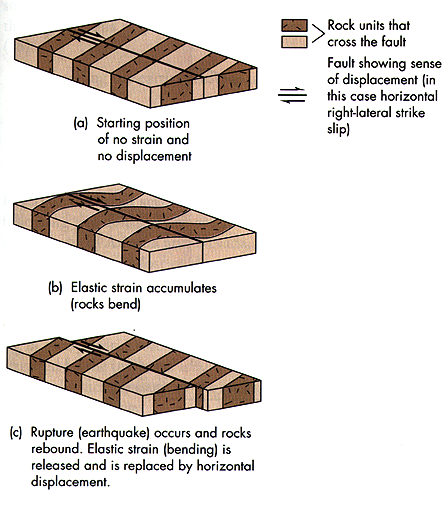 Seismic Waves
Some of the waves that are generated by an earthquake travel within the earth and others travel along the surface.
Waves traveling within the earth are known as body waves. 
Surface waves cause the most damage to buildings during an earthquake.
Surface Waves
Surface waves can set up liquefaction in alluvium. This is where the most extensive damage to buildings occurs.
Liquefaction: wavelike, almost liquid, rolling of surface
Alluvium: fine material deposited by water over many years.
Measuring Earthquakes
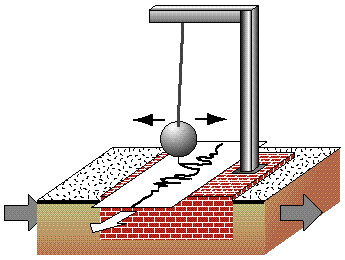 seismograph: records the vibrations                            of the crust (Richter Scale)
seismogram: tracing record
Modified Mercalli Scale (I-VII)measures damage
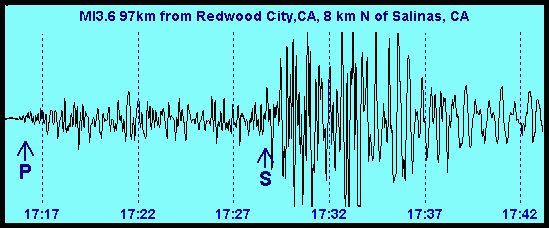 Major California Earthquakes
Fort Tejon, 1857 - 8.0 magnitude
San Francisco, 1906 - 7.9 magnitude
1933 Long Beach - 6.3 magnitudeDestroyed Glendale College Buildings!
San Fernando, 1971 - 6.6
Northridge, 1994 - 6.7
Hector Mine, 1999 - 7.1
TIME: January 9, 1857 
LOCATION: about 72 km (45 miles) northeast of San Luis Obispo
MAGNITUDE: Mw 8.0 (approx.) 
TYPE OF FAULTING: right-lateral strike-slip 
FAULT RUPTURED: San Andreas fault 
LENGTH OF SURFACE RUPTURE: about 360 km (225 miles) 
MAXIMUM SURFACE OFFSET: about 9 meters (30 feet)
Fort Tejon, 1857
California’s largest ever!
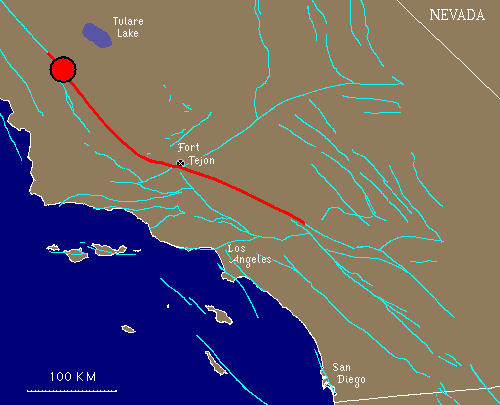 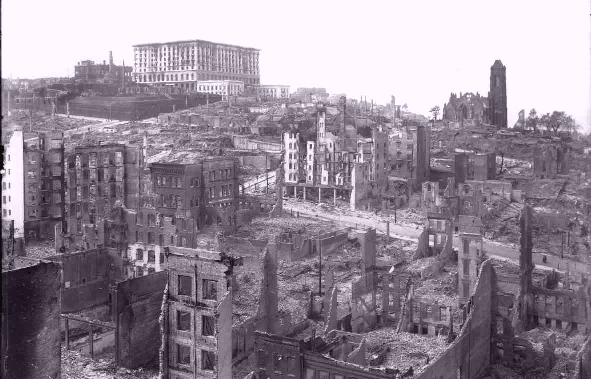 San Francisco Aftermath, 1906 Magnitude: 7.9
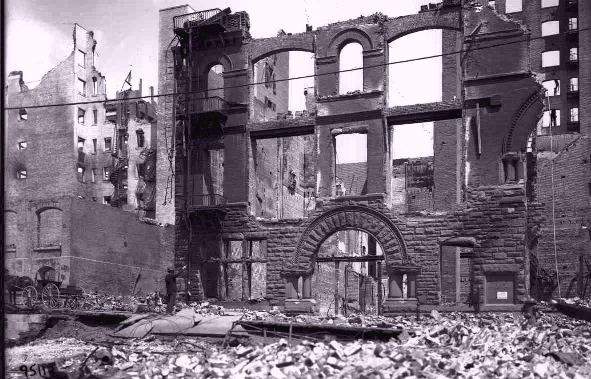 San Francisco, 1906 Magnitude: 7.9
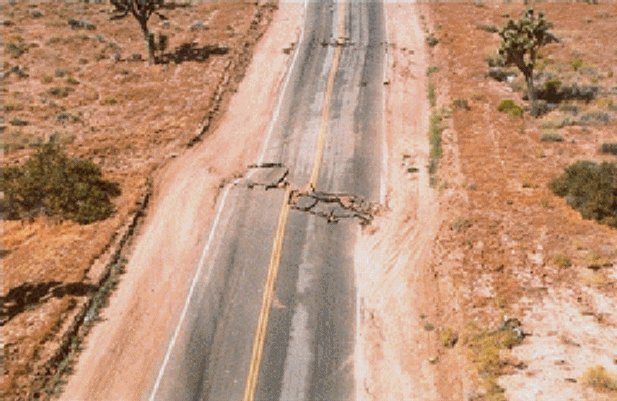 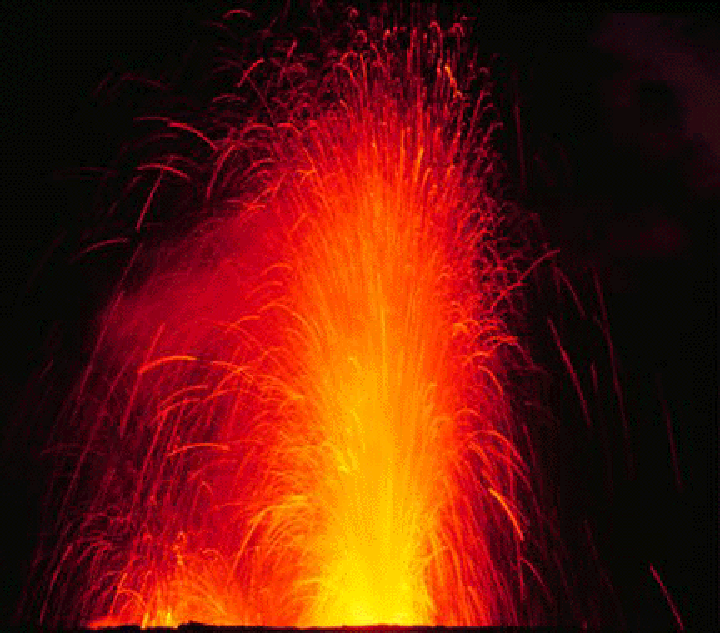 Volcanoes and Volcanic Activity
The Geography of Volcanism
Three major zones of volcanic activity
convergent plate boundaries
divergent plate boundaries
hot spots
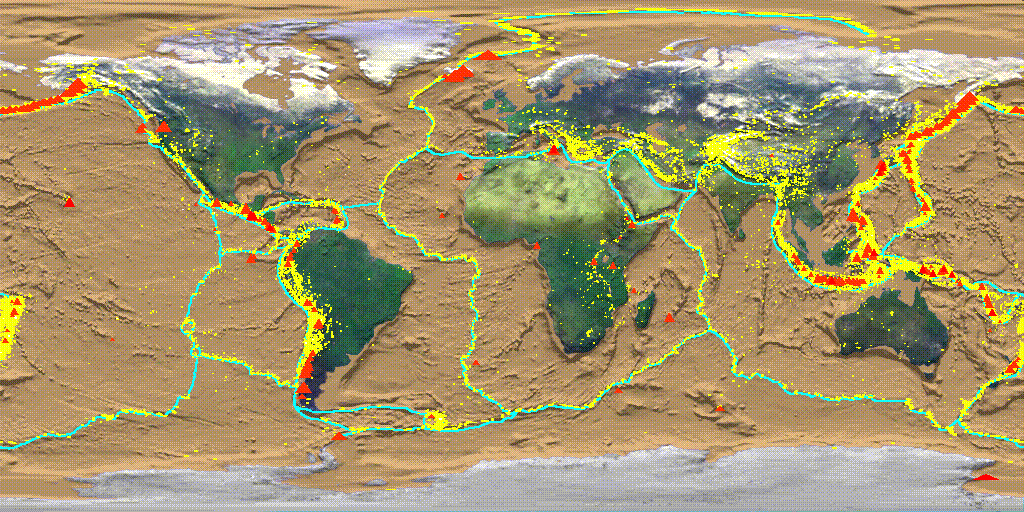 Volcano Classification
active: has erupted in recorded history.         (Kilauea, Hi, Mt. Etna, Italy, Mt. Lassen)
dormant: has not been seen to erupt in history, but shows evidence of recent activity.          (Mammoth Mtn, CA or Crater Lake, OR)
extinct: no sign of recent or historic activity  (Mt. Kilimanjaro, East Africa)
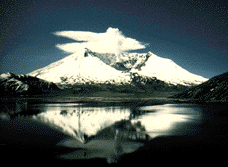 Volcanoes: Explosive
Composite cones (stratovolcano)
pointed, steep-sided, tall volcanoes
“Composite”: layers of pyroclastics and lava  				(mostly felsic)
Explosive and dangerous; found in subduction zones
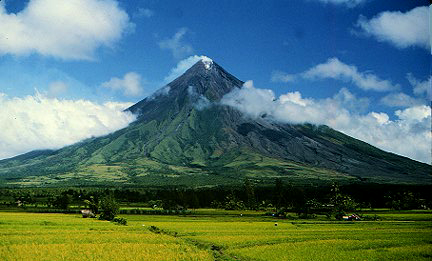 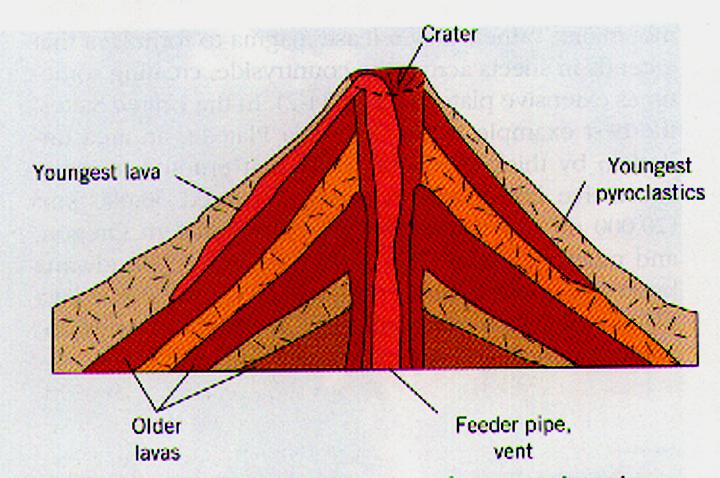 Landforms: Explosive
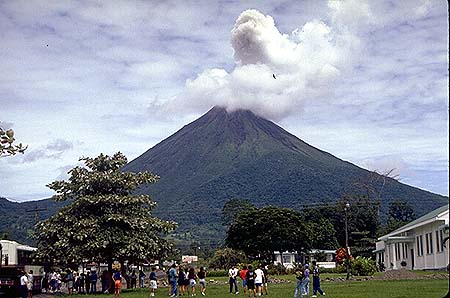 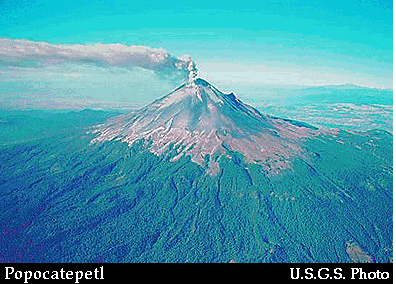 Arenal, Costa Rica
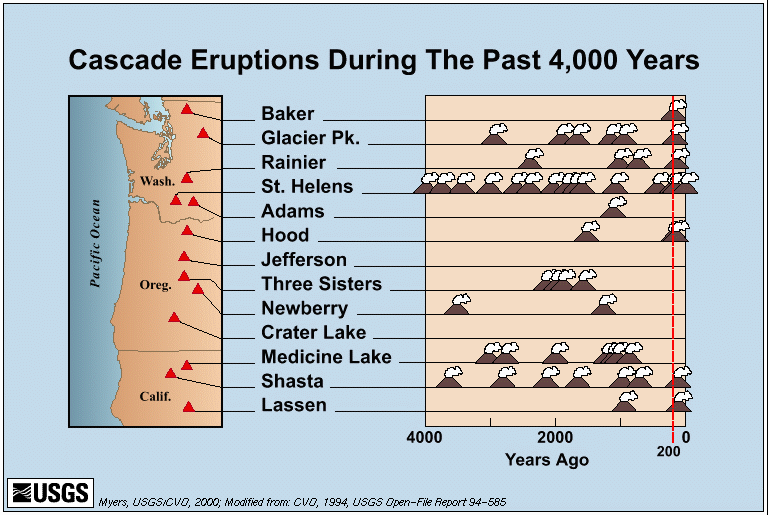 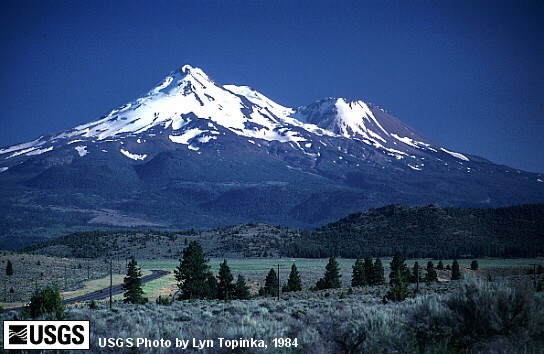 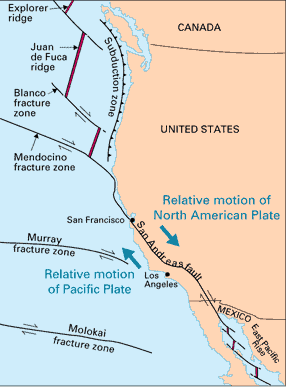 Hot Spots
Isolated columns of hot magma rising slowly within the aesthenosphere (mantle).
Melts overlying crust, “burning a hole through”
Can be underneath continents or ocean plates.
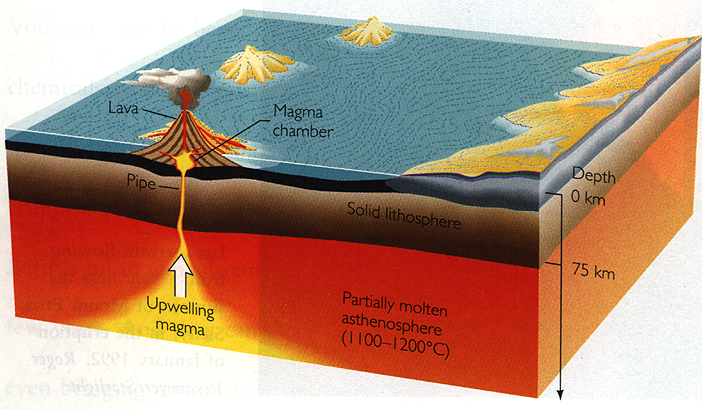 Landforms: Effusive
Shield volcanoes
large, rounded volcanoes with a gentle slope
central vent
 flat terrain (or can not build up dome)
constructed by a series of basalt flows over time.
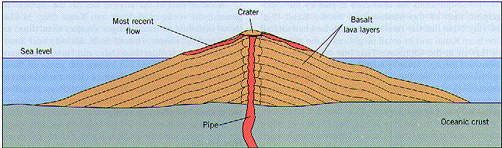 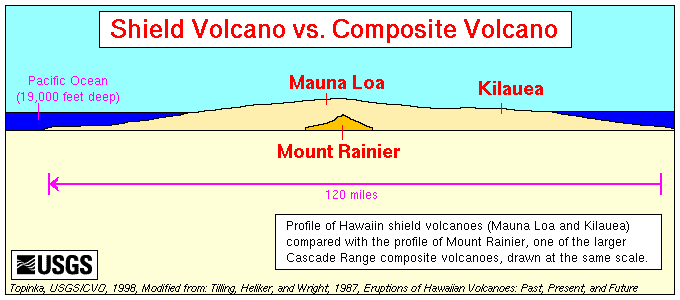 Hot Spot Example: Hawaii
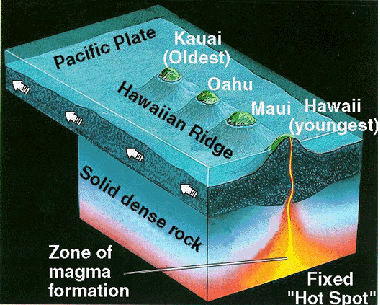 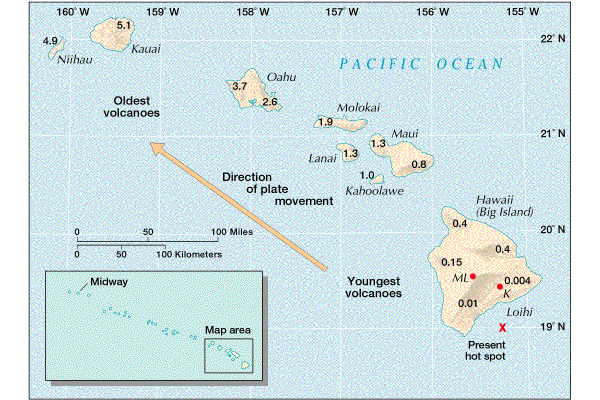 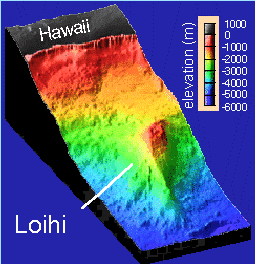 Hot Spots
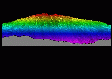 Loihi 
building, but still 1000 m below surface
will eventually replace the Big Island
The Geography of Volcanism
Volcanism primarily submarine.	
several thousand volcanoes are continental (about 600 are active)
over 50,000 in the Pacific ocean alone
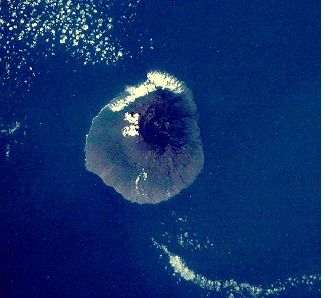 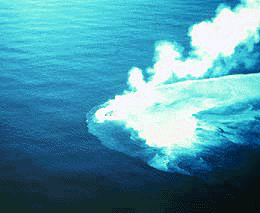 (Selected) Major Historic Eruptions
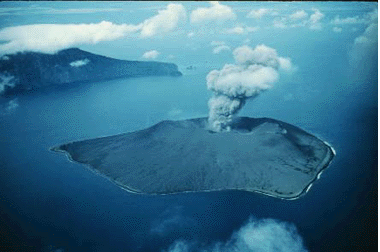 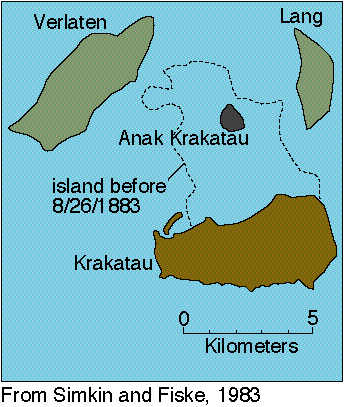 Krakatoa (1883), Indonesia
eruption obliterates an entire                              group of islands, leaving a submerged caldera.
blast heard for thousands of miles
ash reaches mesosphere (80km / 50 mi)
tsunami’s kill about 40,000 people
Mammoth Lakes
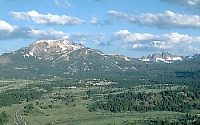 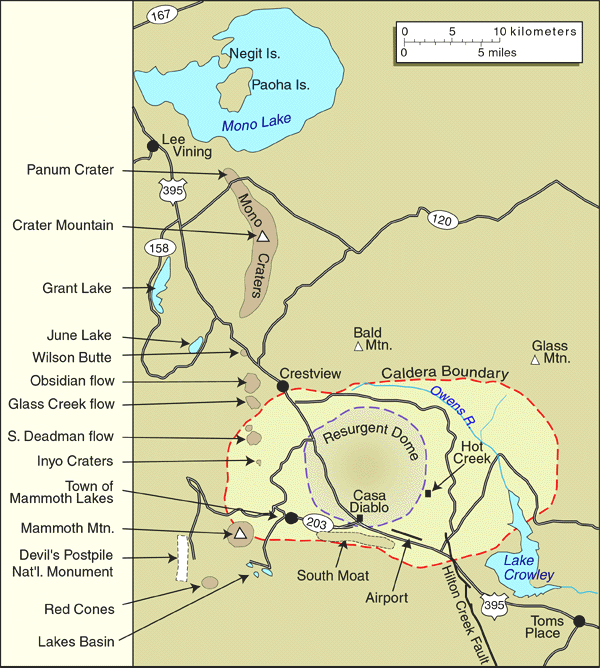 part of Long Valley Caldera 
Eruption 760,000 years ago 
500 x more material ejected than Mt. St. Helens!
Mammoth Mtn next?
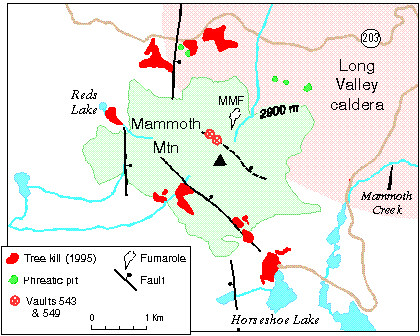 Active, moving magma at about 3 km depth
1200 tons of CO2 per day coming up through the soil  tree kills
earthquake swarms
little surface deformation
Classification?
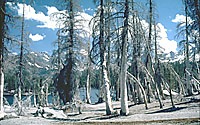 dormant
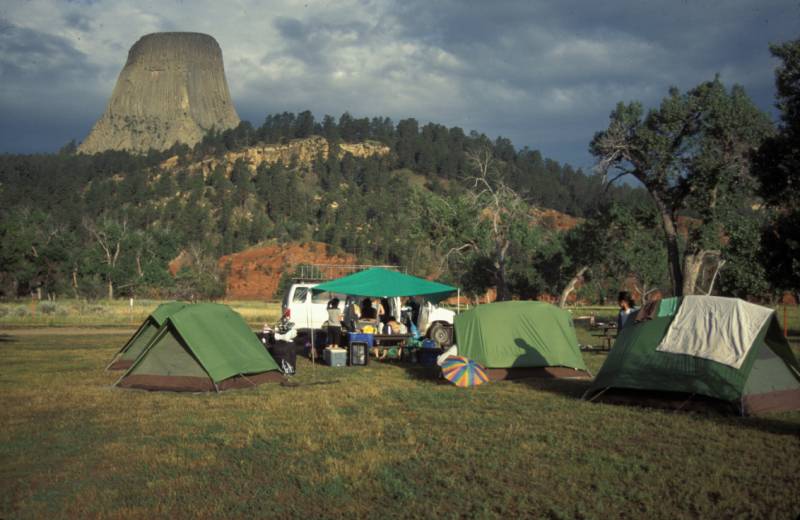 Devil’s Tower National Monument, Wyoming
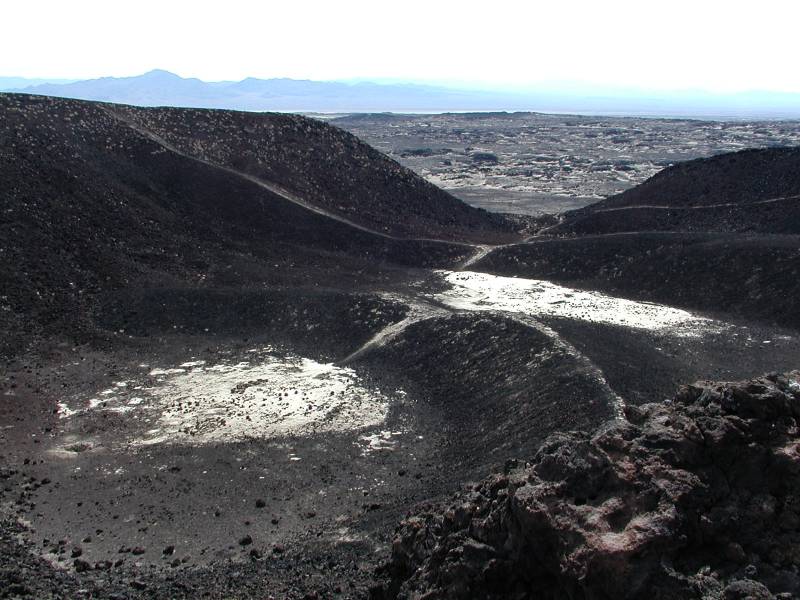 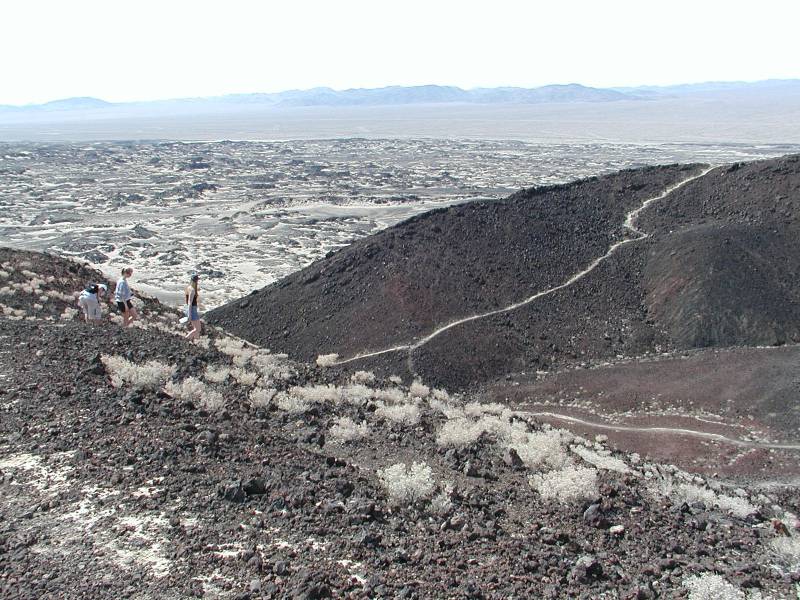